Ing. Juan Benito Ramírez Romero 
Titular de la Educación Media Superior del Estado de Hidalgo

A las y los estudiantes de educación media superior los invito el día de mañana a partir de las 8:00 hrs., a repasar las competencias del segundo parcial; ahora por Radio y Televisión de Hidalgo Canal 12.1

https://twitter.com/juan_ramro/status/1322399374132056064?s=28
.
https://www.facebook.com/100001094455993/posts/3577802382266208/?d=n
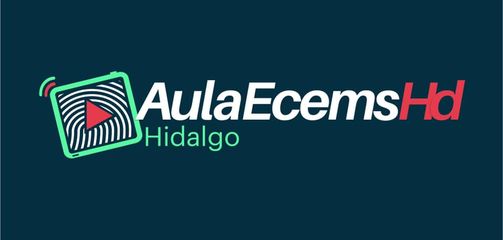